Projet d'amendements de 2022 à la NIMP 5 (Glossaire des termes phytosanitaires) (1994-001), Priorité 1Première consultation (du 1er juillet au 30 septembre 2022)
Ateliers régionaux de la CIPV 2022
Historique
Liste des amendements
Révisions Points génériques
Révision « Action phytosanitaire »
Révision « Procédure phytosanitaire »
Liens
Merci pour votre attention !
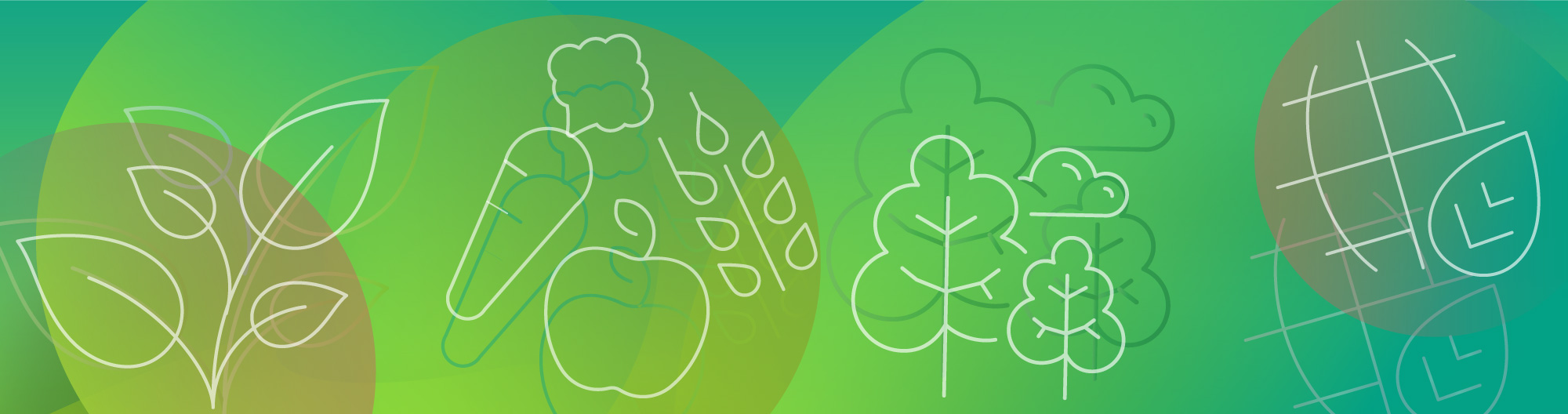 IPPC SecretariatFood and Agriculture Organization of the United Nations (FAO)ippc@fao.org | www.ippc.int